Програма розвитку Державної наукової установи «Український інститут науково-технічної експертизи та інформації»
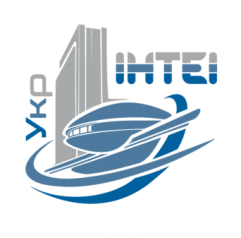 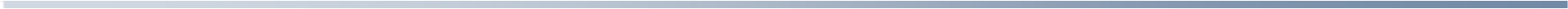 1
Програма розвитку Державної наукової установи «Український інститут науково-технічної експертизи та інформації»
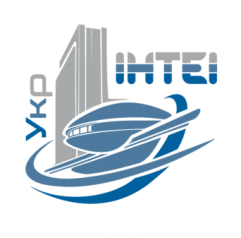 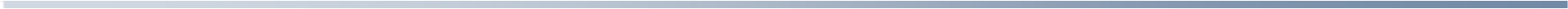 Аналітика, прогнозування, пріоритетні напрями науково-технічної сфери:
Проведення аналітичних досліджень. Моніторинг та аналіз стану науково-технічної та інноваційної сфер;
Дослідження стану реалізації пріоритетних тематичних напрямів наукових досліджень, науково-технічних розробок, інноваційної діяльності загальнодержавного, галузевого та регіонального рівнів в Україні;
Дослідження, моніторинг та прогнозування в сфері озброєння та військової техніки;
Проведення форсайтних досліджень із визначення пріоритетних напрямів науково-технологічного розвитку (на постійній основі);
Розроблення методології та побудова дорожньої карти щодо впливу науки, технологій, інновацій на реалізацію завдань Цілей сталого розвитку в Україні;
Розроблення дорожньої карти із використання науки, технологій та інновацій в інтересах Цілей Сталого Розвитку та пріоритетних напрямів науково-технологічного розвитку в Україні;
Проведення дослідження щодо підготовки науково-аналітичних довідок із технологічного, економічного, кон’юнктурного рівня науково-технічних розробок для реалізації Цілей сталого розвитку;
Розвиток і вдосконалення інфраструктури і законодавства в області трансферу технологій;
Інформаційно-аналітична підтримка діяльності міжурядових спільних комісій з науково-технічного співробітництва.
2
Програма розвитку Державної наукової установи «Український інститут науково-технічної експертизи та інформації»
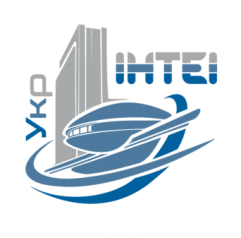 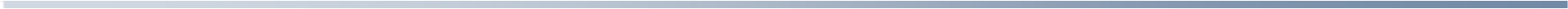 Супроводження академічних ресурсів та національних фондів, поширення науково-технічної інформації:
Розвиток «Національного репозитарію академічних текстів», створення екосистеми «Відкритої науки»;
Розбудова електронних систем реєстрації науково технічної діяльності – програма «Держава в смартфоні»:
Система електронної реєстрації НДДКР та дисертацій;
Система державної електронної реєстрації відкритих (несекретних) технологій;
Створення платформи наукової фахової періодики України;
Система електронної реєстрації наукових заходів;
Створення системи онлайн подання запитів на конкурси наукових проектів;
Створення інформаційно-аналітичної системи «Кабінет науковця» – формування його портфоліо;
Створення Інформаційно-аналітичної системи моніторингу діяльності наукових установ України;
Ведення Державного реєстру наукових установ, яким надається підтримка держави;
Створення системи електронного особистого кабінету спеціалізованої вченої ради;
Розбудова інформаційно-комунікаційної мережі УкрІНТЕІ, створення дата-центру.
3
Програма розвитку Державної наукової установи «Український інститут науково-технічної експертизи та інформації»
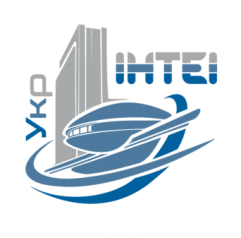 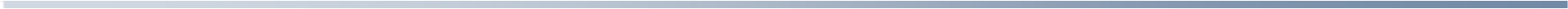 Наукова та науково-технічна експертиза:
Розробка загальнодержавної системи експертизи та оцінки у науково-технологічній, економічній, інноваційній та інвестиційних сферах;
Розробка з метою вдосконалення регламентуючих документів організації та проведення наукової та науково-технічної експертизи в УкрІНТЕІ;
Вдосконалення критеріїв та системи оцінки проектів при проведенні наукової і науково-технічної експертизи;
Формування та супроводження Державного реєстру експертів; 
Побудова та супроводження автоматизованої системи проведення експертизи.
4
Програма розвитку Державної наукової установи «Український інститут науково-технічної експертизи та інформації»
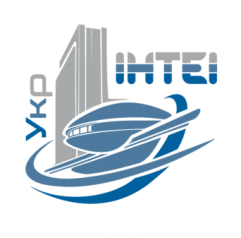 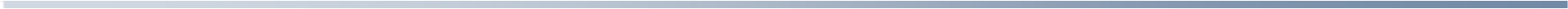 Сприяння інноваційній діяльності, трансфер технологій, міжнародна діяльність:
Розвиток міжрегіональної мережі трансферу технологій;
Розробка критеріїв та методики оцінки стартапів та інноваційних проектів – підтримка просування на ринок;
Розробка освітньої програми для учасників інноваційної діяльності та трансферу технологій – проведення загальноукраїнських курсів підвищення кваліфікації;
Розвиток і вдосконалення інфраструктури і законодавства в області трансферу технологій; 
Створення і підтримка інформаційних баз даних, що обслуговують клієнтів технологічного трансферу країн-партнерів; 
Сприяння в просуванні інноваційних проектів/технологій; 
Розвиток міжнародного співробітництва у сфері науково-технічної та економічної інформації, інтеграція з міжнародними системами обміну інформацією, інноваційної діяльності та трансферу технологій.
5
Програма розвитку Державної наукової установи «Український інститут науково-технічної експертизи та інформації»
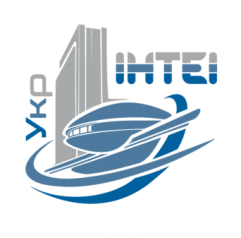 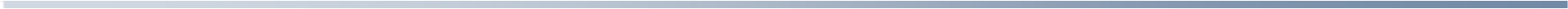 Наукові дослідження та науково-технічні розробки:
Дослідження з удосконалення системного моніторингу науково-інноваційної сфери;
Проведення наукового дослідження із вивчення світового досвіду щодо індикаторів оцінювання інноваційної діяльності та її внеску в економіку;
Проведення наукового дослідження щодо європейських підходів до формування і впровадження в Україні стратегій смарт-спеціалізації на регіональному рівні як інструменту стимулювання інноваційної діяльності та визначення регіональних пріоритетів;
Проведення дослідження щодо умов впровадження принципів відкритих інновацій та механізмів їх державного регулювання для прискорення інноваційного процесу та впровадження нових технологій;
Розробка математичного та програмного забезпечення системи агрегації інформаційних потоків із застосуванням елементів штучного інтелекту;
Розробка на основі штучного інтелекту системи пошуку співпадінь текстових та графічних об’єктів;
Розробка системи оцінки діяльності експертів на засадах нечіткої математики (компетентність, об’єктивність тощо).
6
Програма розвитку Державної наукової установи «Український інститут науково-технічної експертизи та інформації»
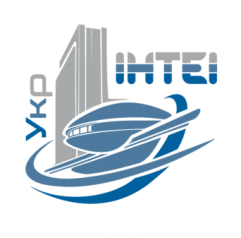 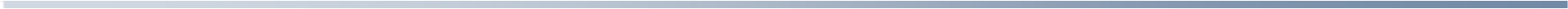 Організаційно-наукова та господарська робота:
Впровадження сучасних форм та методів організації досліджень;
Розширення обсягів впровадження результатів досліджень у практику управління та господарювання, надання інформаційних та наукових послуг;
Стимулювання творчої активності наукових працівників інституту, застосування з цією метою показників, які дозволяють об’єктивно визначати рівень та значимість наукових результатів за дослідженнями;
Підвищення рівня публікацій співробітників;
Забезпечення в повному обсязі за рахунок коштів Державного бюджету та надходжень від основної діяльності підготовки наукових кадрів інституту, утримання та розвитку наукової інфраструктури;
Відкриття аспірантури да докторантури, підготовка наукових кадрів вищої кваліфікації;
Здійснення організаційних заходів, спрямованих на оптимізацію структури інституту, забезпечення сучасних умов праці,  залучення до неї молодих учених, талановитої молоді;
Взаємодія з інвестором, закінчення реконструкції інституту, впровадження сучасних систем опалення, енергозабезпечення, вентиляції та кондиціонування з урахуванням енергозбереження.
7
Конкурентні переваги претендента
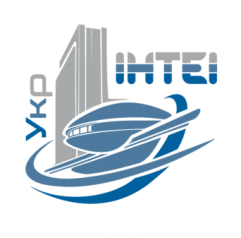 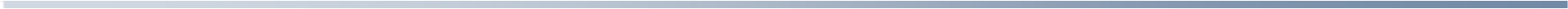 Кваліфікаційний рівень:
Освіта та вся діяльність присвячена комп’ютерним наукам, застосуванням інформаційних технологій у різних сферах;
Кандидатська дисертація виконана в УкрІНТЕІ та присвячена розробці автоматизованої системи;
Докторська дисертація присвячена розробці математичного апарату кваліметрії навчального процесу;
Державні премії України (1988р. та 2012р.) отримані за розробку комп’ютерних інформаційних систем;
Вміння та навички роботи в різних сферах – науці, освіті, соціології, управлінні наукою та освітою.
Досвід роботи за напрямками діяльності інституту:
Працював та працюю в УкрІНТЕІ більше 12 років (1998-2007р.р., 2017-2021р.р.). Впродовж першого періоду роботи фінансування УкрІНТЕІ збільшилось з 200 тис.грн. до 7,5 млн.грн.;
Досвід роботи у науковій сфері більше 39 років, з них на керівних посадах (заст. директора, директора) більше 30 років. Педагогічний стаж більше 8-ми років;
Реалізовано декілька загальнодержавних проектів в різних сферах діяльності – діагностика технічних систем, управління формуванням та фінансуванням наукових проектів ДНТП, проведення загальнодержавних соціологічних досліджень, створення всеукраїнського освітнього порталу тощо.
8
Конкурентні переваги претендента
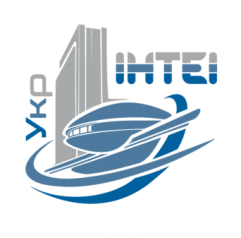 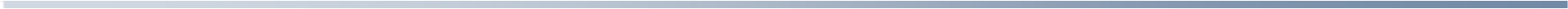 Організаційно-науковий та господарський досвід:

Перебуваючи на посаді заступника УкрІНТЕІ з інформаційних технологій (1998-2007р.р.) повністю перевів роботу інституту на сучасні комп’ютерні мережі та системи, забезпечив підключення всіх співробітників до інтернету, було впроваджено безпаперове накопичення інформації. За останній період (20017-2021р.р.) всі співробітники отримали сучасні комп’ютери, системи було переведено в онлайн режим;
Маю досвід з будівництва, ремонту на реконструкції будівель та приміщень установ, де працював: 5 об’єктів;
Досвід з проведення масових наукових заходів (конференцій, симпозіумів, семінарів тощо) в т.ч. міжнародних, за участю Президента України, членів Кабінету Міністрів, іноземних високопосадовців. Кількість заходів, що були організовані складала до 120 на рік;
Впровадження сучасних форм та методів організації досліджень, розширення обсягів впровадження результатів досліджень у практику управління та господарювання, надання інформаційних та наукових послуг;
Організація видавничої діяльності установи, в т.ч. формування фахових наукових видань;
Організація перепідготовки та підвищення кваліфікації наукових кадрів.
9
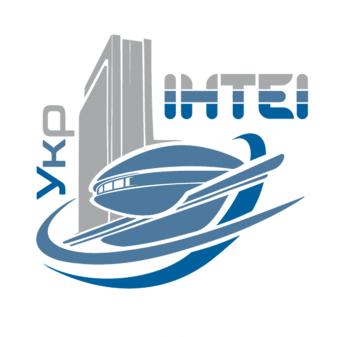 ДЯКУЮ ЗА УВАГУ!
10